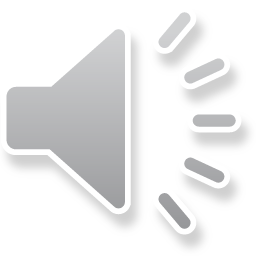 卡通手绘课件通用
汇报人：喜爱PPT   汇报时间：XX年XX月
目录
请输入标题
请输入标题
请输入标题
请输入标题
第一章
请输入标题
请输入标题
请在此写入标题
单击此处添加本章节的简要内容。本模板精心设计，模板所有素材均可自由编辑替换移动。单击此处添加本章节的简要内容。
请在此写入标题
单击此处添加本章节的简要内容。本模板精心设计，模板所有素材均可自由编辑替换移动。单击此处添加本章节的简要内容。
请输入标题
请在此写入标题
请在此写入标题
请在此写入标题
单击此处添加本章节的简要内容。本模板精心设计模板所有素材均可自由编辑替换移动。
单击此处添加本章节的简要内容。本模板精心设计模板所有素材均可自由编辑替换移动。
单击此处添加本章节的简要内容。本模板精心设计模板所有素材均可自由编辑替换移动。
请在此写入标题
请在此写入标题
请在此写入标题
单击此处添加本章节的简要内容。本模板精心设计
单击此处添加本章节的简要内容。本模板精心设计
单击此处添加本章节的简要内容。本模板精心设计
请输入标题
请在此写入标题
请在此写入标题
请在此写入标题
请在此写入标题
单击此处添加本章节的简要内容。本模板精心设计
单击此处添加本章节的简要内容。本模板精心设计
单击此处添加本章节的简要内容。本模板精心设计
单击此处添加本章节的简要内容。本模板精心设计
请输入标题
第二章
请输入标题
请在此写入标题
请在此写入标题
请在此写入标题
请在此写入标题
请在此写入标题
单击此处添加本章节的简要内容。本模板精心设计
单击此处添加本章节的简要内容。本模板精心设计
单击此处添加本章节的简要内容。本模板精心设计
单击此处添加本章节的简要内容。本模板精心设计
单击此处添加本章节的简要内容。本模板精心设计
请输入标题
请输入标题
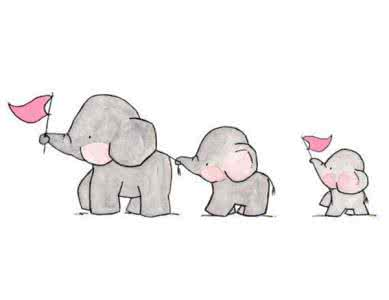 请在此写入标题
单击此处添加本章节的简要内容。本模板精心设计，模板所有素材均可自由编辑替换移动。单击此处添加本章节的简要内容。单击此处添加本章节的简要内容。本模板精心设计，模板所有素材均可自由编辑替换移动。
请在此写入标题
请在此写入标题
请在此写入标题
单击此处添加本章节的简要内容。本模板精心设计
单击此处添加本章节的简要内容。本模板精心设计
单击此处添加本章节的简要内容。本模板精心设计
请输入标题
请输入标题
单击此处添加本章节的简要内容。本模板精心设计，模板所有素材均可自由编辑替换移动。
单击此处添加本章节的简要内容。单击此处添加本章节的简要内容。
本模板精心设计，模板所有素材均可自由编辑替换移动。
第三章
请输入标题
请输入标题
请输入标题
单击此处添加本章节的简要内容。本模板精心设计，模板所有素材均可自由编辑替换移动。单击此处添加本章节的简要内容。单击此处添加本章节的简要内容。本模板精心设计，模板所有素材均可自由编辑替换移动。
请输入标题
单击此处添加本章节的简要内容。本模板精心设计，模板所有素材均可自由编辑替换移动。单击此处添加本章节的简要内容。单击此处添加本章节的简要内容。本模板精心设计，模板所有素材均可自由编辑替换移动。
单击此处添加本章节的简要内容。本模板精心设计，模板所有素材均可自由编辑替换移动。单击此处添加本章节的简要内容。单击此处添加本章节的简要内容。本模板精心设计，模板所有素材均可自由编辑替换移动。
请在此写入标题
请在此写入标题
请在此写入标题
请在此写入标题
单击此处添加本章节的简要内容。本模板精心设计
单击此处添加本章节的简要内容。本模板精心设计
单击此处添加本章节的简要内容。本模板精心设计
单击此处添加本章节的简要内容。本模板精心设计
请输入标题
请在此写入标题
请在此写入标题
请在此写入标题
单击此处添加本章节的简要内容。本模板精心设计
单击此处添加本章节的简要内容。本模板精心设计
单击此处添加本章节的简要内容。本模板精心设计
请输入标题
标题
标题
标题
第四章
请输入标题
请输入标题
请输入标题
单击此处添加本章节的简要内容。本模板精心设计，模板所有素材均可自由编辑替换移动。单击此处添加本章节的简要内容。单击此处添加本章节的简要内容。本模板精心设计，模板所有素材均可自由编辑替换移动。
请在此写入标题
请在此写入标题
单击此处添加本章节的简要内容。本模板精心设计
单击此处添加本章节的简要内容。本模板精心设计
请输入标题
请输入标题
请输入标题
单击此处添加本章节的简要内容。本模板精心设计，模板所有素材均可自由编辑替换移动。单击此处添加本章节的简要内容。单击此处添加本章节的简要内容。本模板精心设计，模板所有素材均可自由编辑替换移动。
请输入标题
单击此处添加本章节的简要内容本模板精心设计，模板所有素均可自由编辑替换移动。单击此处添加本章节的简要内容。
单击此处添加本章节的简要内容。本模板精心设计，模板所有素材均可自由编辑替换移动。单击此处添加本章节的简要内容。
单击此处添加本章节的简要内容。本模板精心设计，模板所有素材均可自由编辑替换移动。单击此处添加本章节的简要内容。单击此处添加本章节的简要内容。
感谢观看
thanks